Использование альтернативных программ                       практической грамотности при работе со слабоуспевающими учащимися
Ситова Алена Шайдуловна
учитель русского языка и литературы МБОУ «ОЦ №2 Майкопского района»
Три аспекта грамотности:
1. Нейропсихологический - функциональная готовность ребенка к письму;
 2. Социально- педагогический - учитывает характер общения ребенка со взрослыми, его игровое развитие в дошкольном возрасте;
 3. Психологический - предлагает определенный уровень мотивации ребенка к занятиям письму, чтению и обучению вообще.
Ошибки, имеющие нейропсихологические предпосылки:
Отсутствуют пропуски между словами и предложениями.
  Не соблюдение  границы полей в тетради.
  Зеркальное письмо
  Замена букв: Б-Д (колодок), Ж-Х (мужомор),И-У (клумат), Т-П (пигр).
   Замена гласных в ударных слогах.
   Пропуск букв , перестановка слогов.
   Нечитаемый почерк.
   Обилие ошибок «на правило».
  Неумение составлять связные, логические  тексты.
10.  Нелюбовь или даже ненависть к чтению.
Нейропсихологический аспект грамотности
Условия , при которых развитие мозга ребёнка активизируется без внешней помощи:
Во- первых, если ребенок живет за городом в хороших экологических условиях и его мозг насыщается кислородом активнее, чем мозг городских детей.
 Во- вторых, если он не сидит за компьютером, а играет со сверстниками в различные игры, правила которых выдумываются и дополняются по ходу игры.
 В- третьих, занимается активными физическими упражнениями.
 В- четвёртых, употреблять полезную пищу «для ума»- бананы, мёд , орехи, лимон,  рыбу, чернику, клюкву, виноград, морскую капусту, брокколи, семена тыквы, тёмный шоколад, апельсины, зелёный чай и т. д.
Социально- педагогический аспект грамотности
1. Обратить внимание на характер ошибок в тетради          ученика и вовремя обратиться к нейропсихологам, чтобы своевременно и эффективно помочь ребёнку.
2. Не ждать, что «само как-нибудь пройдёт», а искать помощи и верить, что результат будет достигнут.
3. Понять, что бесконечные «двойки» и домашние разборки не улучшат ситуацию, а загонят проблемы в тупик.
Психологический аспект грамотности
Главная проблема развития грамотности с точки зрения психологии -  ребенок попросту не понимает, зачем ему надо владеть письменной речью, ведь со сверстниками он общается устно.
Как же внушить ребёнку мысль о необходимости грамотно излагать чужие и свои мысли, строить текст, писать без ошибок или с их минимальным количеством?
Советы, повышающие мотивацию к письму:
- организуйте электронную переписку между детьми и работающими родителями. Существует парадокс: ребёнок может писать на компьютере грамотнее, чем в тетради, потому что при печатании слова исчезает один из элементов письма - моторика.
- отыщите неленивого знакомого или родственника, который вступит в переписку с вашим чадом. Одним приятно, другим полезно!
- наладьте выпуск домашней еженедельной газеты или журнала     (хроника семьи для грядущих поколений).
предложите ребёнку ежедневное
ведение личного дневника (просто и полезно).
Упражнения, рекомендуемые нейропсихологами и      логопедами по формированию грамотности.ЛИКВИДАЦИЯ НЕОБЪЯСНИМЫХ ПРОПУСКОВ БУКВ
1. « АРАБСКОЕ» ПИСЬМО. Учитель диктует слова, которые ребёнок записывает, начиная с правой стороны строчки и наоборот, то есть задом наперёд. При  чтении слова должны читаться слева направо, т. е. как при обычном чтении.
2. ПИСЬМО « ПО – ДРЕВНЕРУССКИ ». Учитель диктует слова, которые ребёнок записывает только согласными, обозначая гласные точками, а затем гласными, обозначая точками согласные. Начинать письмо следует с коротких слов.
3. СЛОВЕСНЫЙ МЯЧ. Учитель бросает мяч ребёнку и произносит слово, затем называет номер буквы из этого слова, на которую нужно назвать следующее слово. При усложнении игры можно называть не  слово, а определенную часть речи,  в зависимости от  изучаемой темы.
ЛИКВИДАЦИЯ ЗАМЕНЫ ОДНОЙ БУКВЫ НА ДРУГУЮ
1. ПИСЬМО ПО ВОЗДУХУ.   Попросите ребёнка представить, что у него на носу длинный карандаш, можно писать буквы по воздуху, на спине, на ладошке.
2. ВОЛШЕБНЫЙ ДИКТАНТ.   Продиктуйте те слова, в которых были пропущены буквы, но из всех букв ребенок должен писать только проблемные, а остальные- чёрточками.
3. ИСПОЛНИТЕЛЬ.   Ребёнку даются различные предметы: карандаш, ручка, чашка, коробка, пенал, кукла и пр. Можно устно или на листах написать задания, например: «положи ручку справа от коробки», « посади куклу перед чашкой» и т.д.
4. ЛОТОГРАМ.    Для усвоения правила правописания проверяемых безударных гласных, непроизносимых согласных, падежных окончаний существительных нужны 36 больших карточек с написанными на них словами и 36 маленьких карточек с проверочными словами.
Ошибки «трудных» учеников в своей массе обусловлены не банальной «ленью» или «неусидчивостью», а медицинскими факторами .
 Методики данных  программ построены на выработке навыков «автоматического» письма без ошибок, т. е. основная задача- это не знать, а уметь.
« Программа практической грамотности Натальи Романовой», действующая с 1992 года, созданная в Петербурге для обучения «неуспевающих, слабых» учеников ;
«Школа активного мышления  М.А.Ильина» , методика, проверенная 20 годами успешной работы ;
  Комплексная методика «Буквограмма»
Новые стратегии, необходимые для победы над ошибками
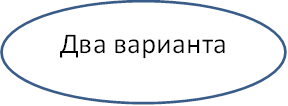 Рука пишет сама.
Нет трудности!
Ошибиться нельзя!
Рука думает.
Есть трудность.
Ошибка  возможна.
Главная позиция обучения  «без правил»- СЛИТНОСТЬ
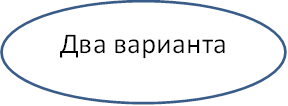 ГДЕ ТРУДНО-ТАМ СЛИТНО!
САМА СИТУАЦИЯ           
     НЕУВЕРЕННОСТИ    -
       ЭТО И ЕСТЬ СИГНАЛ К
                                 СЛИТНОСТИ.
О проверках
На стол- «на столы»
В чашку- « в чашки»
С другом- « с друзьями»

    
     МНОГО МОЖНО       (возможно мн.ч.)
     Позиция «легко» ?
Вернусь наутро- «Вернусь наутры»
Сказал сгоряча-«Сказал сгорячёв»
Спалили дотла-«Спалили дотлов»
     МНОГО НЕЛЬЗЯ -
  СЛИТНО (Тем более, где трудно- там слитно)
Вывод:
Пиши слитно везде, где трудно. И вдобавок для верности держись проверки «много нельзя» 
                                          Вот и вся мудрость.
ГАРМОШКА
Ни+ зачем= низачем!
Ни+ какой= никакой!
Ни+ откуда= ниоткуда!
Всегда- только слитно.
КАК БЫТЬ С ЧИСЛАМИ?
Так что задача решается так:
ЦИФРА          ЕСТЬ       ЛЕГКО ?

  ЦИФРЫ          НЕТ        СЛИТНО
Школа активного мышления            М.А. Ильина
Данная программа предлагает сначала научит ребёнка грамотно писать, а потом сказать ему, что есть такое правило.
 Именно в такой последовательности!
«Учим ребёнка писать без ошибок»
Упражнение 1.  Сочинение. За 4 минуты написать сочинение из четырёх предложений на любую тему. 
Упражнение 2. Чтение.  Прочитать 2 страницы в книге по знакам и затем эти же 2 страницы- по слогам. 
Упражнение 3. Диктант. Написать диктант один раз на своём уровне, т. е. по 2-3 слова, или по предложениям.
Упражнение 4 Написать  слово « аккомпанемент»: 
     4 раза- медленно и  красиво и     16 раз- быстро.
Способы , облегчающие запоминаниесловарных слов
1. Аудиальная «подсказка» ( подбор такого слова , которое имеет схожее звучание со словарным). Например: Дима дилетант, Петя пессимист, белая берёза.
2. Написать  словарное  слово 4 раза- медленно и  красиво и 16 раз- быстро.
3. Чтение  словарных слов 3 раза по слогам и   3 раза по знакам.
4. Написание слов пальцем или носом по воздуху.
5. Написание слов снизу-вверх и справа-налево.
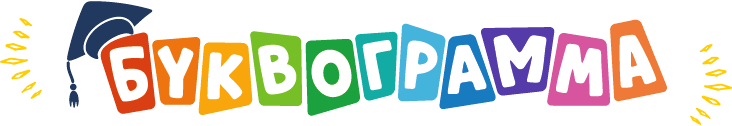 Уникальная авторская методика «Буквограмма» направлена на психическое, интеллектуальное и эмоциональное  развитие детей  от 4 до 15 лет!Основной задачей программы является прогрессивное развитие,  формирование и коррекция устной и письменной речи. Но итогом  является комплексное улучшение работы всех систем головногомозга.
1. Дыхательные упражнения( активность работы головного мозга);
2. Глазодвигательные упражнения и упражнения  на координацию тела;
3. Упражнения на букву(двигательная память на перекодировку звука в значок;
4. Чтение, дополнительные задания .
5. Закрепление материала.
Какие проблемы решает методика «БУКВОГРАММА»
-профилактика дисграфии;
- устраняет проблемы с развитием речи,  грамотностью;
- развитие фонематического слуха;
-развитие скорости чтения;
-развитие памяти, воображения, коммуникативных способностей;
- развитие уверенной подачи себя.
Вера в себя, в свои силы, умение поддерживать эмоциональный баланс в минуту неудачи –эти качества позволяют  достигать цели!Пусть мечты наших детей сбываются!
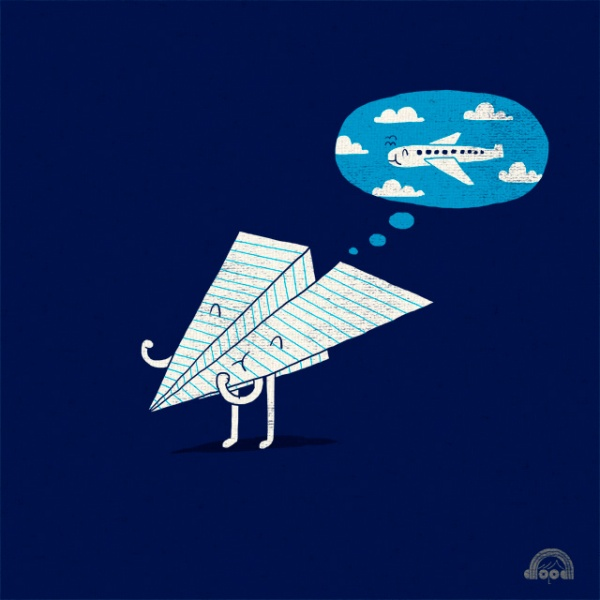 Контактные данные!
Ф.И.О.  Ситова Алена Шайдуловна
Телефон: 89184248708
E-mail: alena_sitova@mail.ru